«Буллинг және кибербуллинг дегеніміз не?»(дәріс-тренинг)
Мектеп педагог-психологы: 
Жумабекова Шаттык Серикбековна
Интернет: шынайы және қауіпсіз жағдайда қалудың жолдары
https://zhastar.org/application/studentspage#12
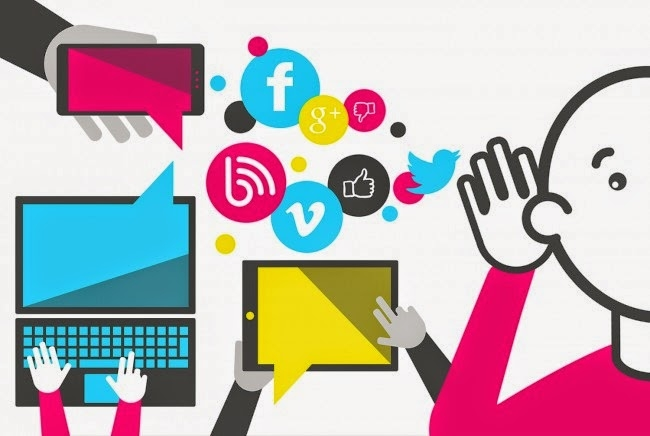 Әлімжеттік немесе буллинг дегеніміз не?
https://zhastar.org/application/studentspage#23
https://zhastar.org/application/studentspage#33
Әлімжеттік не екенін білесің бе?
https://zhastar.org/application/studentspage#71
Кибербуллинг дегеніміз не?
https://zhastar.org/application/studentspage#29
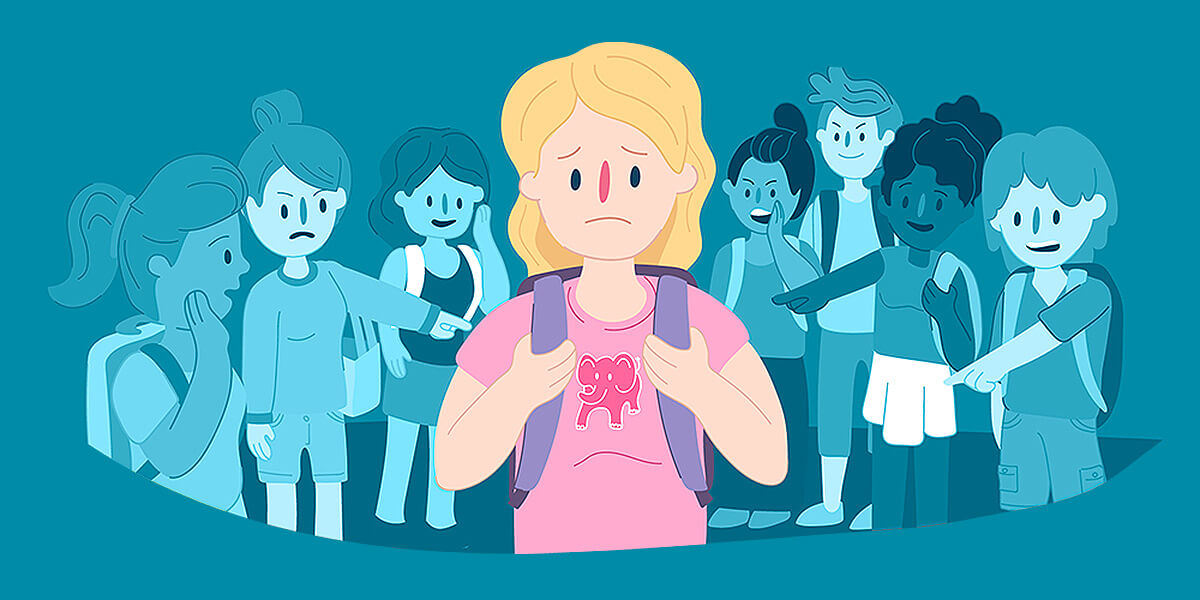 Буллинг (әлімжеттік, қорлау)  – басқа адамның жанын ауырту мақсатында агрессияны қолдану. 
	Қорлау жәбірленушіге ауыртпалық пен қайғы әкеледі. Оның агрессивті мінез құлықтың басқа түрлерінен ерекшелігі бірнеше рет қайталануы және жеке адамға немесе топқа бағытталады.
Буллинг түрлері:
Қарым қатынаста – жағымсыз, ерекше мінез-құлық, «азаптаушы» мінез-құлық, қауесеттің таралуы, әлеуметтік оқшаулану (мысалы, кітаптарды жасыру, қорқыту әрекеттері).
Физикалық – біреудің мүлкіне зиян келтіру, итеру, аяқпен тебу, қолмен ұру, ұрып-соғу немесе кез келген күш қолдану. 
Вербальды – ат қою, сарказм, қауесет, мазақтау.  
Кибербуллинг – Интернеттің барлық салаларында, соның ішінде электрондық пошталар мен интернеттегі чат арқылы буллинг, мәтіндік хабарлар мен қоңыраулар арқылы мобильді қауіп-қатер, тиісті технологияларды мысалы, камералар мен видеоларды орынсыз пайдалану.
Экономикалық/материалдық буллинг – бөтеннің мүлкіне зиян келтіру, бопсалау, мысалы, күш қолдану және/ немесе  қорқыту арқылы бірдеңе, әсіресе ақша беру талабы.
Кибербуллинг – бұл әлеуметтік желілер, онлайн ойындар және жедел хабарламалар қосымшалары арқылы онлайн қорлау.
	Кибербуллинг – бұл психологиялық зорлық-зомбылықтың бір түрі және адам құқықтарының бұзылуы.
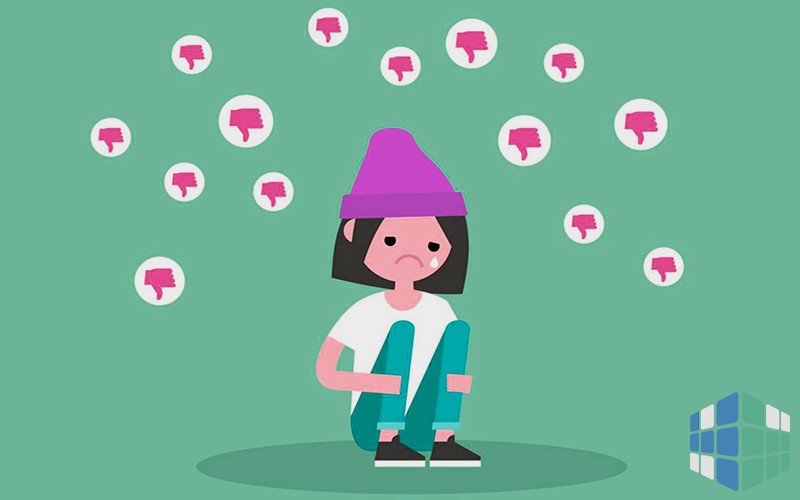 Кибербуллинг түрлері:
қауіп-қатер төнгізу, қорлау;
тіл тигізу;
чаттардан шығарып жіберу;
топтық қудалау;
әлеуметтік желілерде біреудің жеке басын иемдену;
жеке парақшаңызды бұзу және хаттарды жіберу;
жеке видео және фото тарату;
жеке парақшаңызда біреумен хат-хабар алмасу.
Кибербуллингке кез-келген адам тап болуы мүмкін. Бірақ бұл тәсілмен шабуыл жасайтындар негізінен кәмілет жасына толмаған мектеп оқушыларын нысанаға алады.
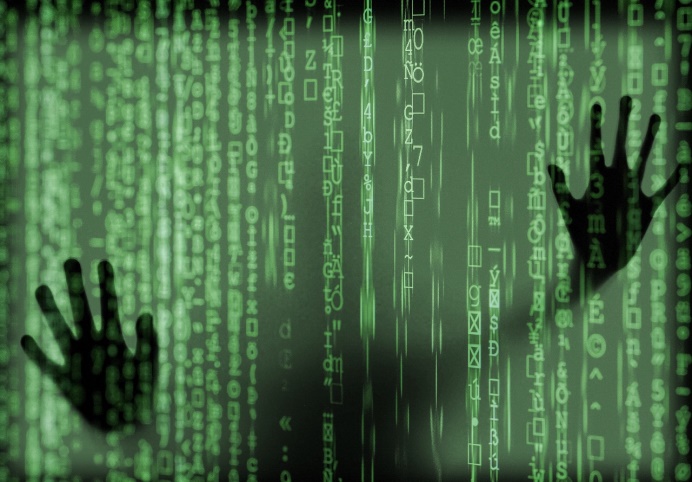 Киберқауіпсіздік ережелері
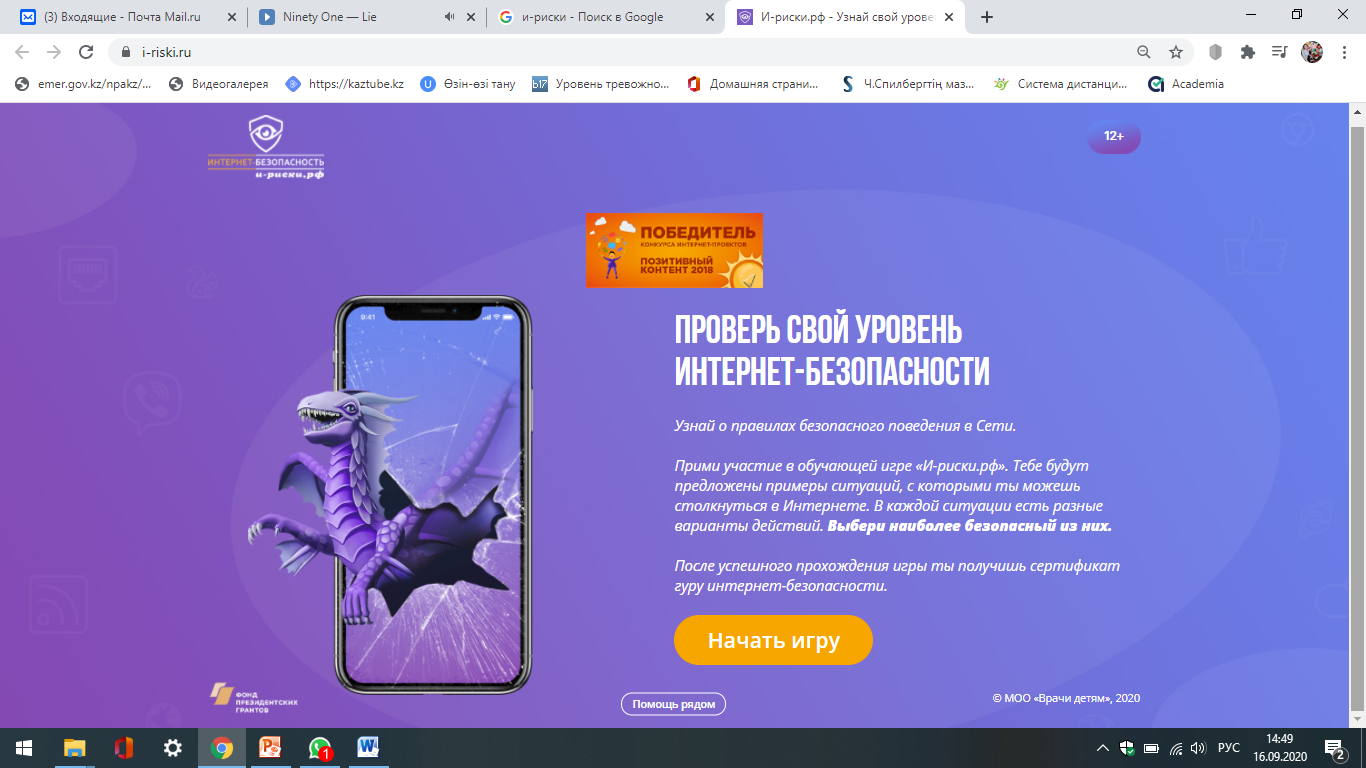 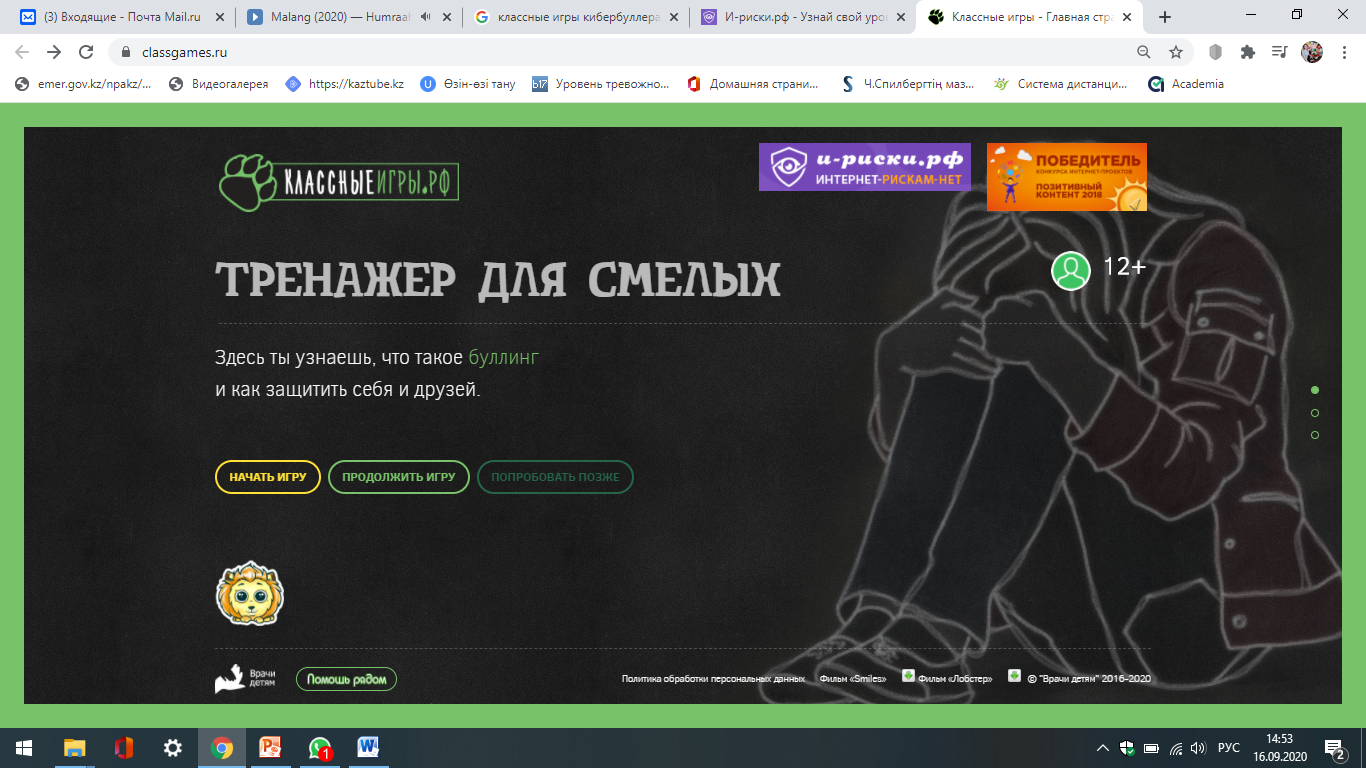 https://classgames.ru/
https://i-riski.ru/
Интернет желісіндегі қауіпсіздік ережелерімен оқып-үйренуге арналған ойындар арқылы танысуға болады. Мысалы "И-риски"  ойыны интернетте өзін ұстау қауіпсіздігіне арналған, "Классные игры" - кибербуллермен қарым-қатынас ережелерін үйретеді.